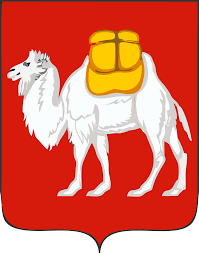 ПРАВИТЕЛЬСТВО ЧЕЛЯБИНСКОЙ ОБЛАСТИ
МИНИСТЕРСТВО КУЛЬТУРЫ ЧЕЛЯБИНСКОЙ ОБЛАСТИ
НАЦИОНАЛЬНЫЙ ПРОЕКТ 
КУЛЬТУРА
Исполняющий обязанности
заместителя Министра культуры
Челябинской области
И.В. Анфалова-Шишкина
2019 год
КУЛЬТУРА
ЦЕЛЕВЫЕ ПОКАЗАТЕЛИ РЕГИОНАЛЬНОЙ СОСТАВЛЯЮЩЕЙ
К 2024 году увеличить:
на 15% число посещений организаций культуры 
(с 13,66 до 15,53 млн. посещений)

в 5 раз число обращений к цифровым ресурсам культуры 
(с 270  тыс. до 1,35 млн. посещений)
2
КУЛЬТУРА
РЕГИОНАЛЬНЫЕ ПРОЕКТЫ
РЕГИОНАЛЬНЫЕ ПРОЕКТЫ
Создание условий для реализации творческого потенциала нации 
(«ТВОРЧЕСКИЕ ЛЮДИ»)
Цифровизация услуг и формирование информационного пространства в сфере культуры
(«ЦИФРОВАЯ КУЛЬТУРА»)
2
1
2
2
92,5
«Безденежные» соглашения
Обеспечение качественно нового уровня развития инфраструктуры культуры 
(«КУЛЬТУРНАЯ СРЕДА»)
«Безденежное» соглашение
«Денежные» соглашения
«Безденежные» дополнительные соглашения
на общую сумму
млн. руб.
3
КУЛЬТУРА
ЦЕЛИ, ЗАДАЧИ РЕГИОНАЛЬНОГО ПРОЕКТА «КУЛЬТУРНАЯ СРЕДА»
Цель проекта
увеличение в Челябинской области к 2024 году количества помещений организаций культуры путем создания современной инфраструктуры для творческой самореализации и досуга населения
Ожидаемые результаты к 2024 году
создание (реконструкция) и капитальный ремонт 13 объектов организаций культуры 
оснащение современным оборудованием 80 организаций культуры
4
КУЛЬТУРА
СОГЛАШЕНИЯ В РАМКАХ РЕГИОНАЛЬНОГО ПРОЕКТА «КУЛЬТУРНАЯ СРЕДА»
1
2
2
92,5
«Безденежные» дополнительные соглашения
«Безденежное» соглашение
на общую сумму
млн. руб.
«Денежные» соглашения
5
КУЛЬТУРА
РЕЗУЛЬТАТЫ РЕГИОНАЛЬНОГО ПРОЕКТА «КУЛЬТУРНАЯ СРЕДА» В 2019 Г.
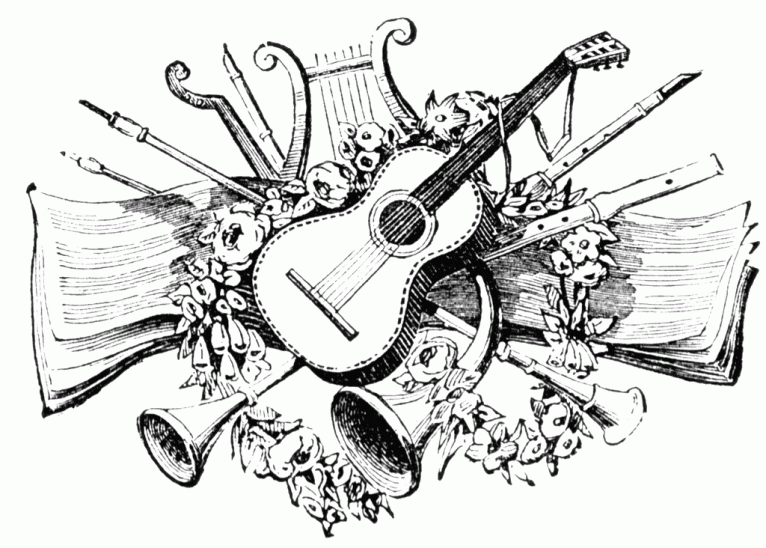 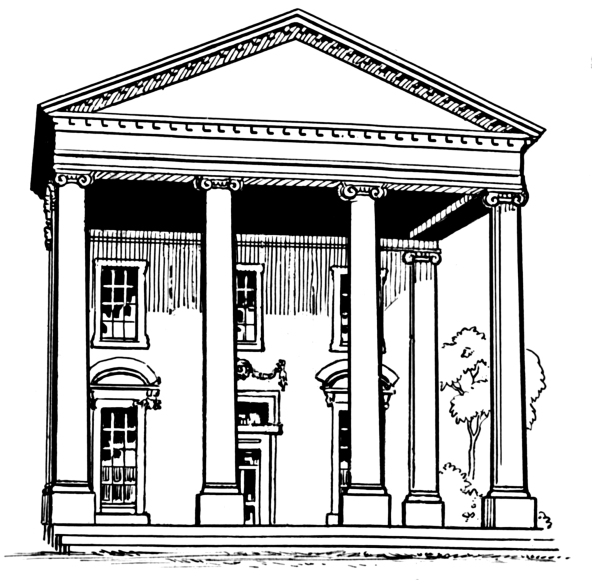 Капитальный ремонт 1 молодежного театра и реконструкция 1 культурно-досугового учреждения в сельской местности
+ 1 учреждение дополнительно (только ОБ)
Оснащение 11 детских школ искусств и училищ музыкальными инструментами и оборудованием
+ 9 дополнительно (только ОБ)
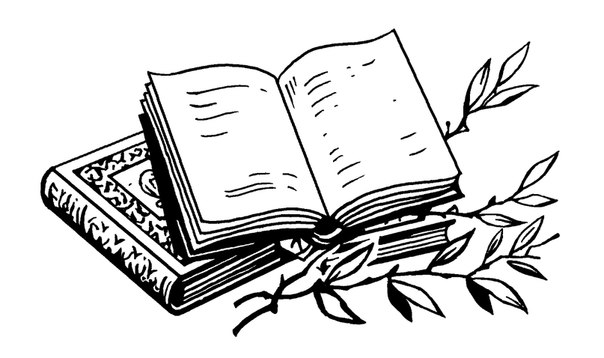 Переоснащение 1 муниципальной библиотеки по модельному типу
+ 1 дополнительно (только ОБ)
6
КУЛЬТУРА
ФИНАНСИРОВАНИЕ РЕГИОНАЛЬНОГО ПРОЕКТА «КУЛЬТУРНАЯ СРЕДА»
ОБЩИЙ БЮДЖЕТ
114,14 
млн. руб.
Федеральный бюджет – 78,89 млн. руб.
Региональный бюджет – 35,25 млн. руб.
7
КУЛЬТУРА
ИСПОЛНЕНИЕ РЕГИОНАЛЬНОГО ПРОЕКТА «КУЛЬТУРНАЯ СРЕДА»
8
КУЛЬТУРА
ЦЕЛИ, ЗАДАЧИ РЕГИОНАЛЬНОГО ПРОЕКТА «ТВОРЧЕСКИЕ ЛЮДИ»
Цель проекта
увеличение в Челябинской области к 2024 году количества граждан, вовлеченных в культурную деятельность путем поддержки и реализации творческих инициатив
Ожидаемые результаты к 2024 году
220 специалистов, прошедших повышение квалификации на базе федеральных Центров непрерывного образования
3 любительских творческих коллектива, получивших грантовую поддержку
80 волонтеров, вовлеченных в программу «Волонтеры культуры»
9
КУЛЬТУРА
СОГЛАШЕНИЯ И ФИНАНСИРОВАНИЕ РЕГИОНАЛЬНОГО ПРОЕКТА «ТВОРЧЕСКИЕ ЛЮДИ»
1
ОБЩИЙ БЮДЖЕТ
27,41 
млн. руб.
«Безденежное» соглашение
РАСХОДЫ НА 01.04.2019 Г.:

3,18 млн. руб. – Региональный бюджет
10
КУЛЬТУРА
РЕЗУЛЬТАТЫ РЕГИОНАЛЬНОГО ПРОЕКТА «ТВОРЧЕСКИЕ ЛЮДИ» В 2019 Г.
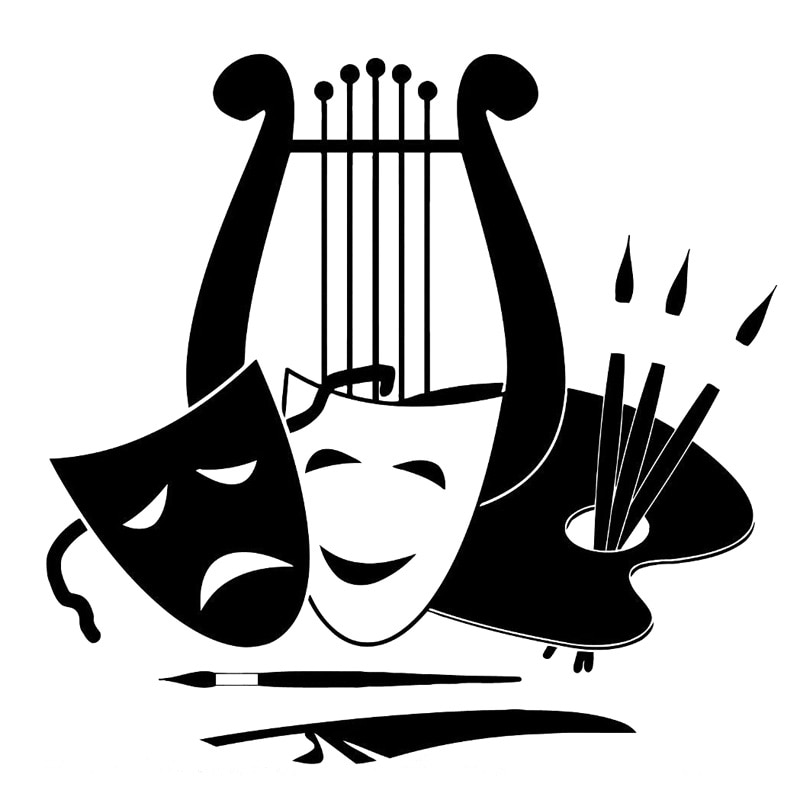 11
КУЛЬТУРА
ИСПОЛНЕНИЕ РЕГИОНАЛЬНОГО ПРОЕКТА «ТВОРЧЕСКИЕ ЛЮДИ»
12
КУЛЬТУРА
ЦЕЛИ, ЗАДАЧИ РЕГИОНАЛЬНОГО ПРОЕКТА «ЦИФРОВАЯ КУЛЬТУРА»
Цель проекта
увеличение в Челябинской области к 2024 году числа обращений к цифровым ресурсам культуры в 5 раз за счет создания виртуальных концертных залов и выставочных проектов, снабженных цифровыми гидами в формате дополненной реальности
Ожидаемые результаты к 2024 году
создание 2 виртуальных концертных залов
организация 6 выставочных проектов, снабженных цифровыми гидами в формате дополненной реальности
проведение 5 онлайн-трансляций мероприятий региона, размещаемых на портале «Культура.РФ»
13
КУЛЬТУРА
СОГЛАШЕНИЯ И ФИНАНСИРОВАНИЕ РЕГИОНАЛЬНОГО ПРОЕКТА «ЦИФРОВАЯ КУЛЬТУРА»
1
ОБЩИЙ БЮДЖЕТ
0,86 
млн. руб.
«Безденежное» соглашение
РАСХОДЫ НА 01.04.2019 Г. (заключение контракта):

0,49 млн. руб. – Региональный бюджет
14
КУЛЬТУРА
РЕЗУЛЬТАТЫ В 2019 Г. И ИСПОЛНЕНИЕ РЕГИОНАЛЬНОГО ПРОЕКТА «ЦИФРОВАЯ КУЛЬТУРА»
Оцифровка и включение в Национальную электронную библиотеку 100 книжных памятников
Создание 1 виртуального концертного зала
15
КУЛЬТУРА
БЮДЖЕТ РЕГИОНАЛЬНОЙ СОСТАВЛЯЮЩЕЙ
ОБЩИЙ БЮДЖЕТ
142,4 
млн. руб.
Бюджет на 2019 г.
Федеральный бюджет – 78,89 млн. руб.
Региональный бюджет – 63,51 млн. руб.
Расходы 2019 г.
Федеральный бюджет – 0 руб.
Региональный бюджет – 3,18 млн. руб.
16
СПАСИБО ЗА ВНИМАНИЕ!